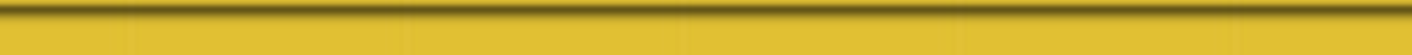 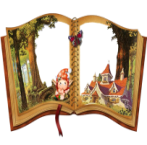 Конкурс чтецов
http://aida.ucoz.ru
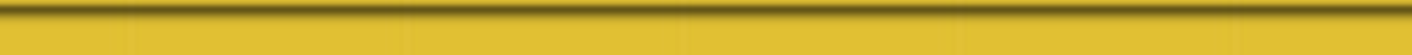 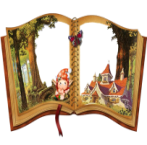 Конкурс чтецов
Весёлые стихи 
о школе
http://aida.ucoz.ru
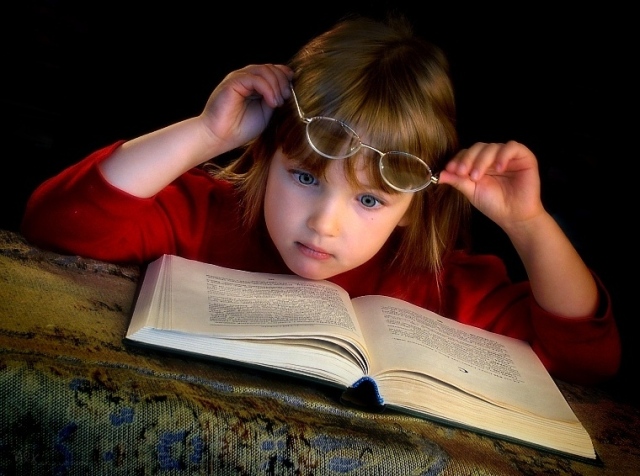 Марина Бородицкая
Марина Бородицкая«Первоклассник»
Марина Бородицкая«Про Петрова»
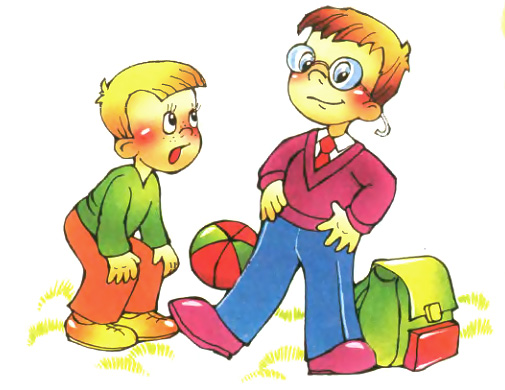 «Про Петрова»
«Первоклассник»
Степан Набоков
Никифорова Софья
Артур Гиваргизов
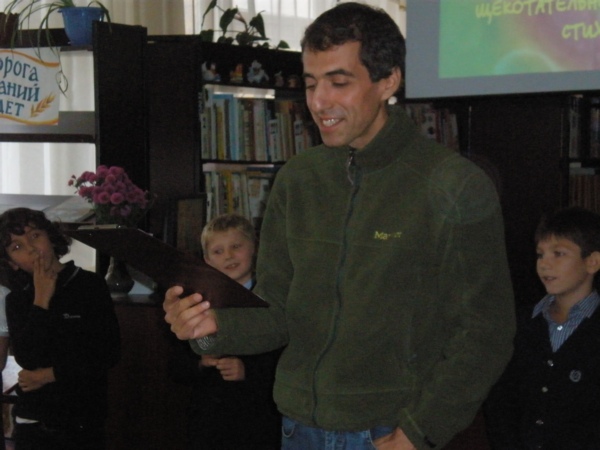 Артур Гиваргизов«Скорее бы на пенсию»
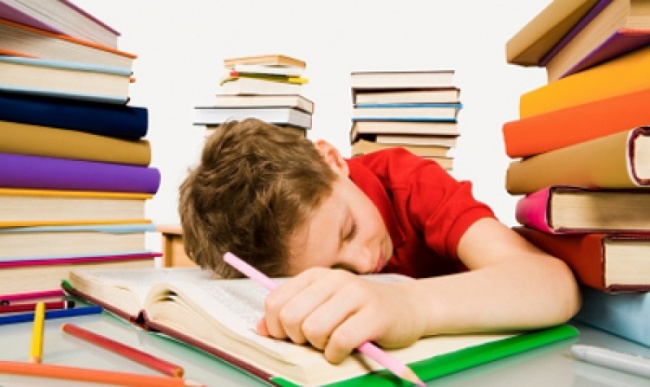 Ольга Чусовитина
Ольга Чусовитина «Серьёзный мальчик»
Агния Барто
Агния Барто «Звонки»
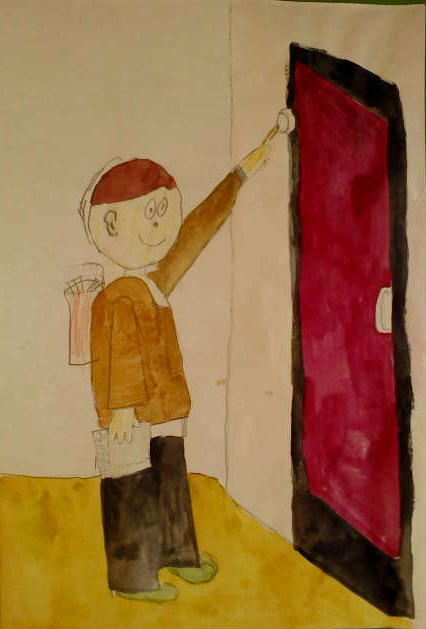 «Звонки»
Ворончихин Влад, Макаров Максим
«Серьёзный мальчик»
«Скорее бы на пенсию»
Нуждина Наталья, 
Шурпак Виктория
Камаев Андрей
Лидия Слуцкая
Лидия Слуцкая «Необычная школа»
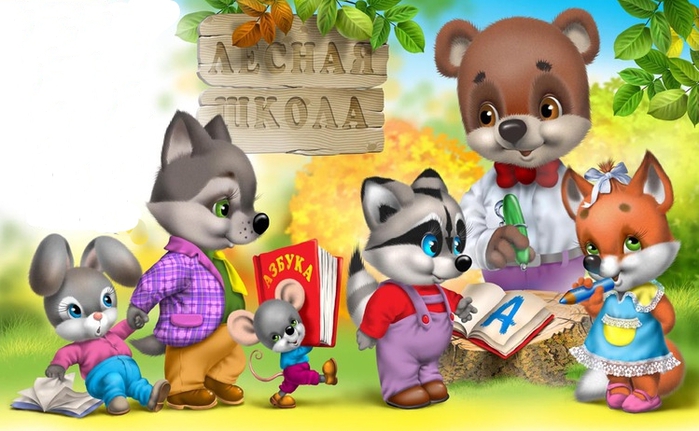 Марина Бородицкая«На контрольной»
Илья Плохих
Илья Плохих«Месть двоечника»
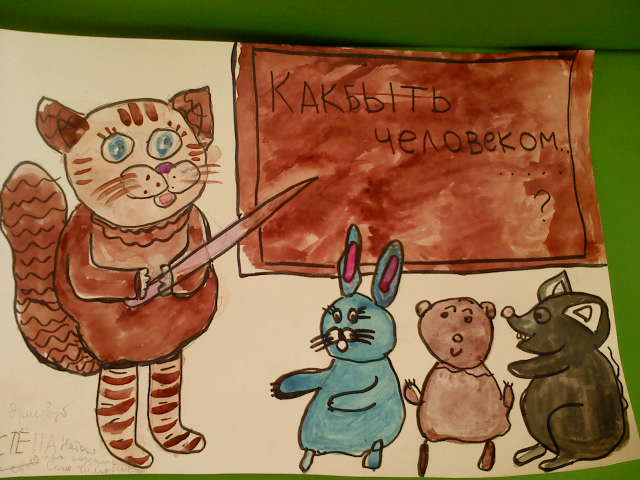 «Необычная школа»
Зуб Эрик, Матросов Иван
«Месть двоечника»
«На контрольной»
Черкашин Дмитрий
Кожура Павлина
Алексей Стариков
Алексей Стариков«Учебники»
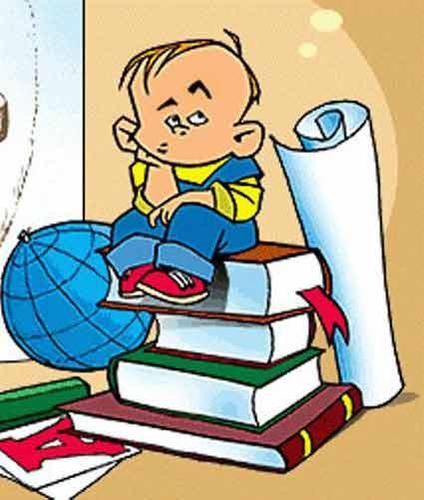 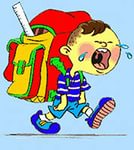 Марк Львовский
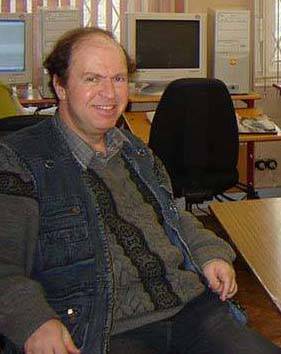 Марк Львовский«Непослушные ноги»
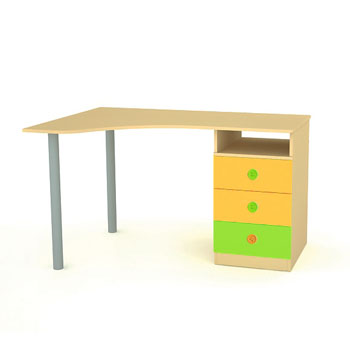 Татьяна Варламова«Времена учебного года»
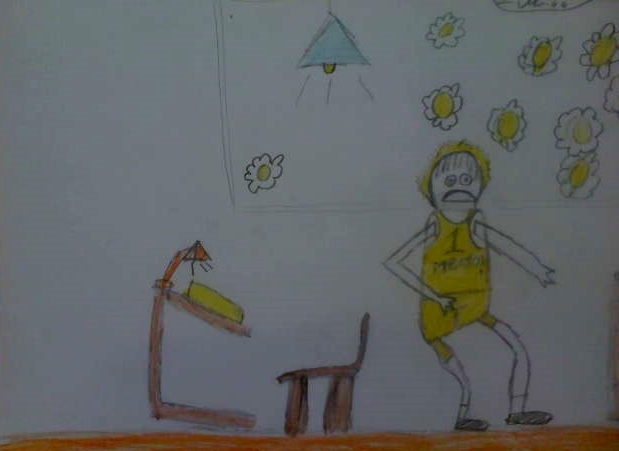 «Непослушные                     ноги»
«Времена года»
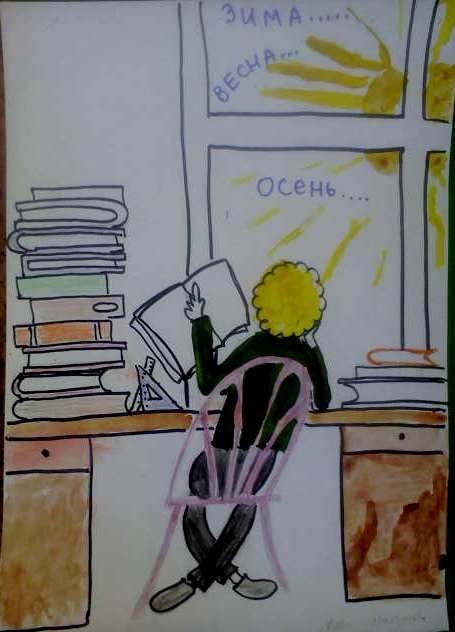 Макаров Максим
«Учебники»
Ленц Настя
Матросова Катя
Людмила Фадеева
Людмила Фадеева«Открытие»
Марк Львовский«Контрольная работа»
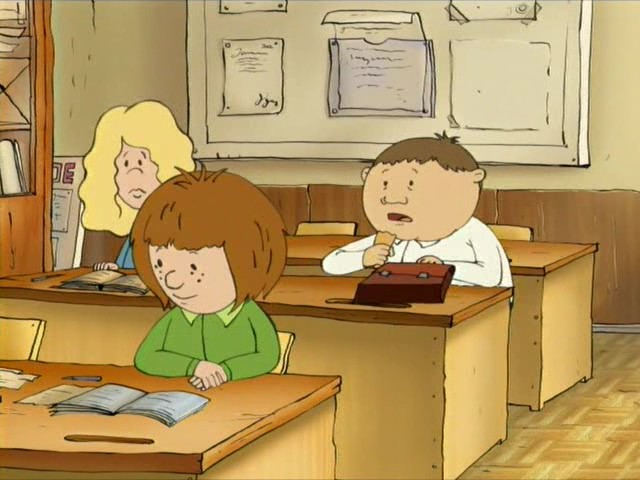 «Открытие»
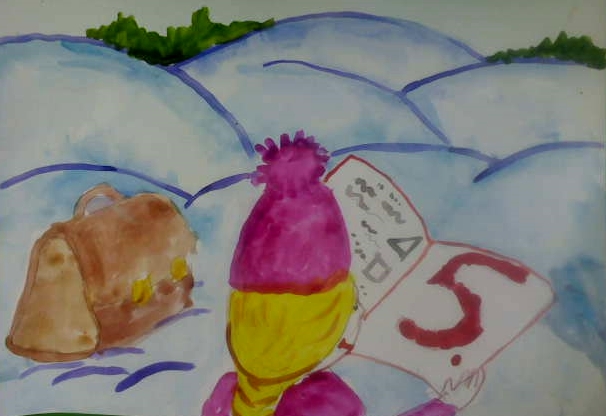 «Контрольная работа»
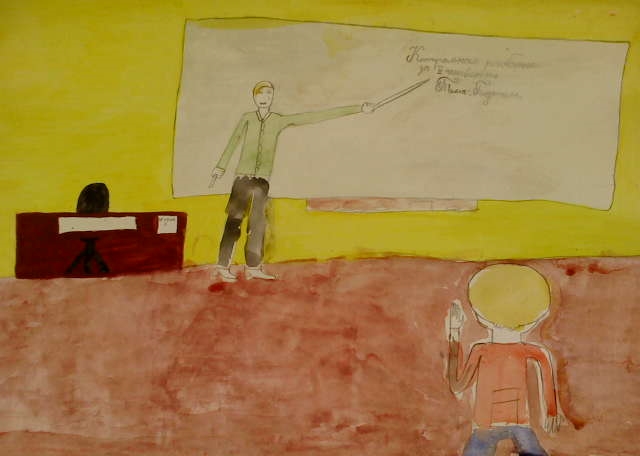 Козлов Максим
Набоков Степан 
Али Романов
Черкашин Дмитрий
В сборник вошли весёлые и забавные стихи  детских поэтовА. Барто,  С. Михалкова, Б. Заходера, В. Берестова, Л. Фадеевой, М. Бородицкой, А. Усачёва,   А. Старикова, и других
Агния Барто «Серёжа учит уроки»
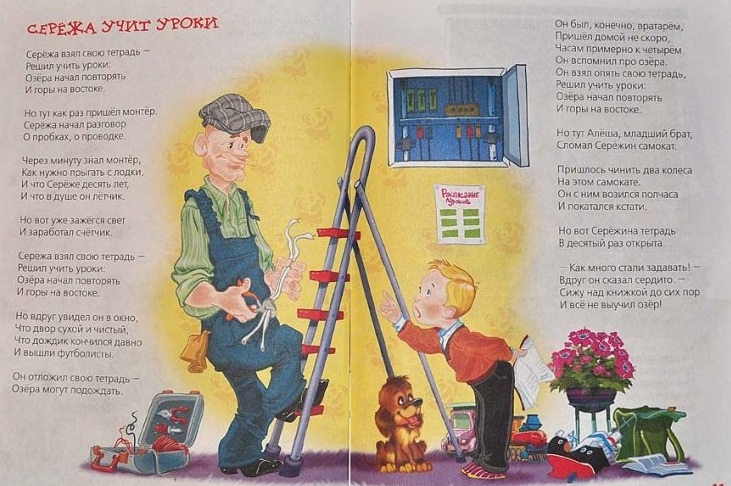 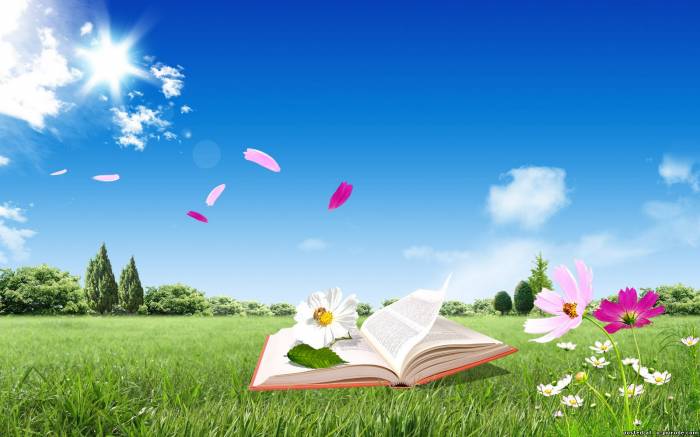